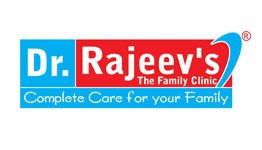 Effective Homeopathic  Approaches to PCOD and  PCOS: Insights from Rajeev  Homeopathy Clinic
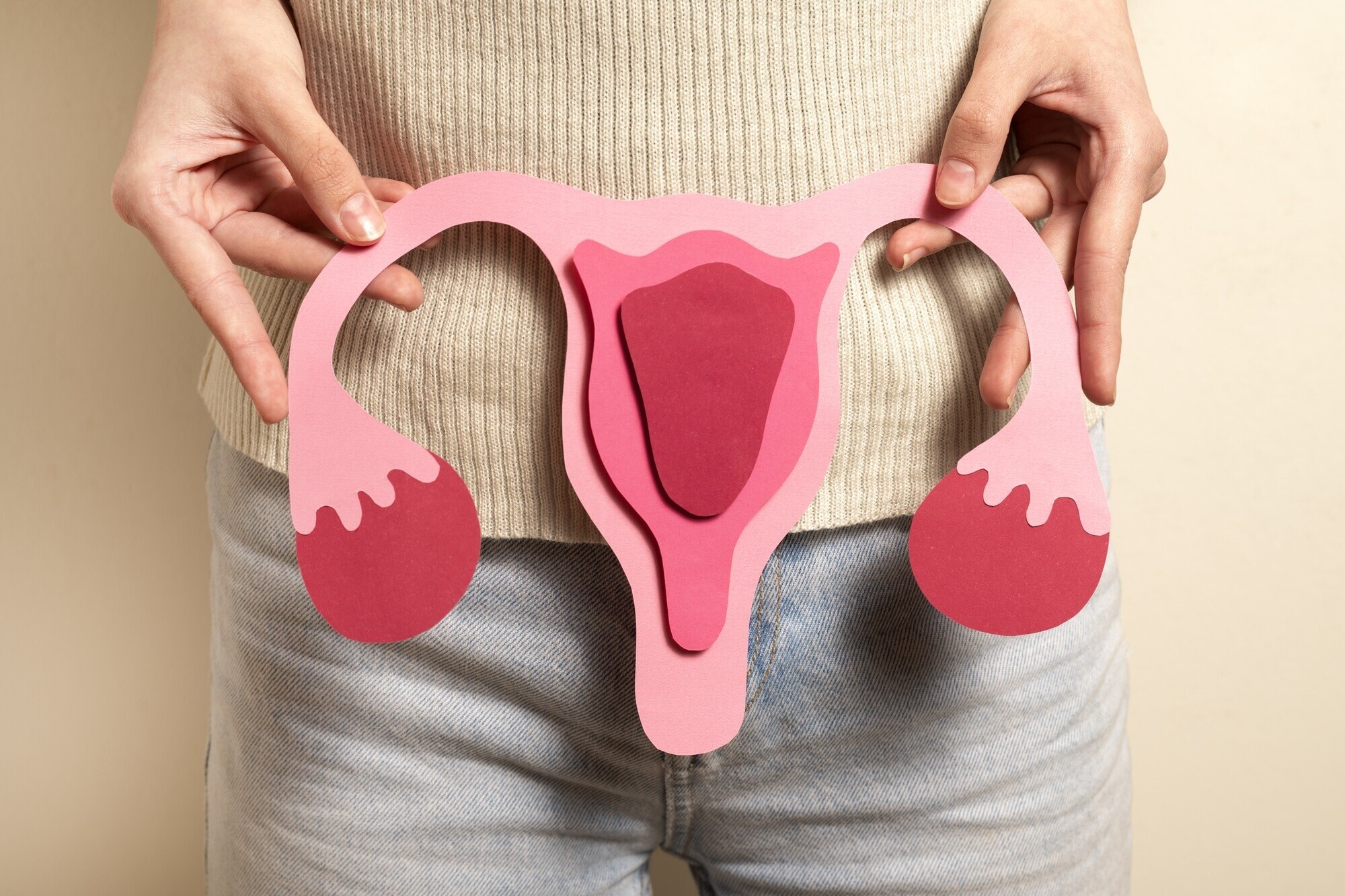 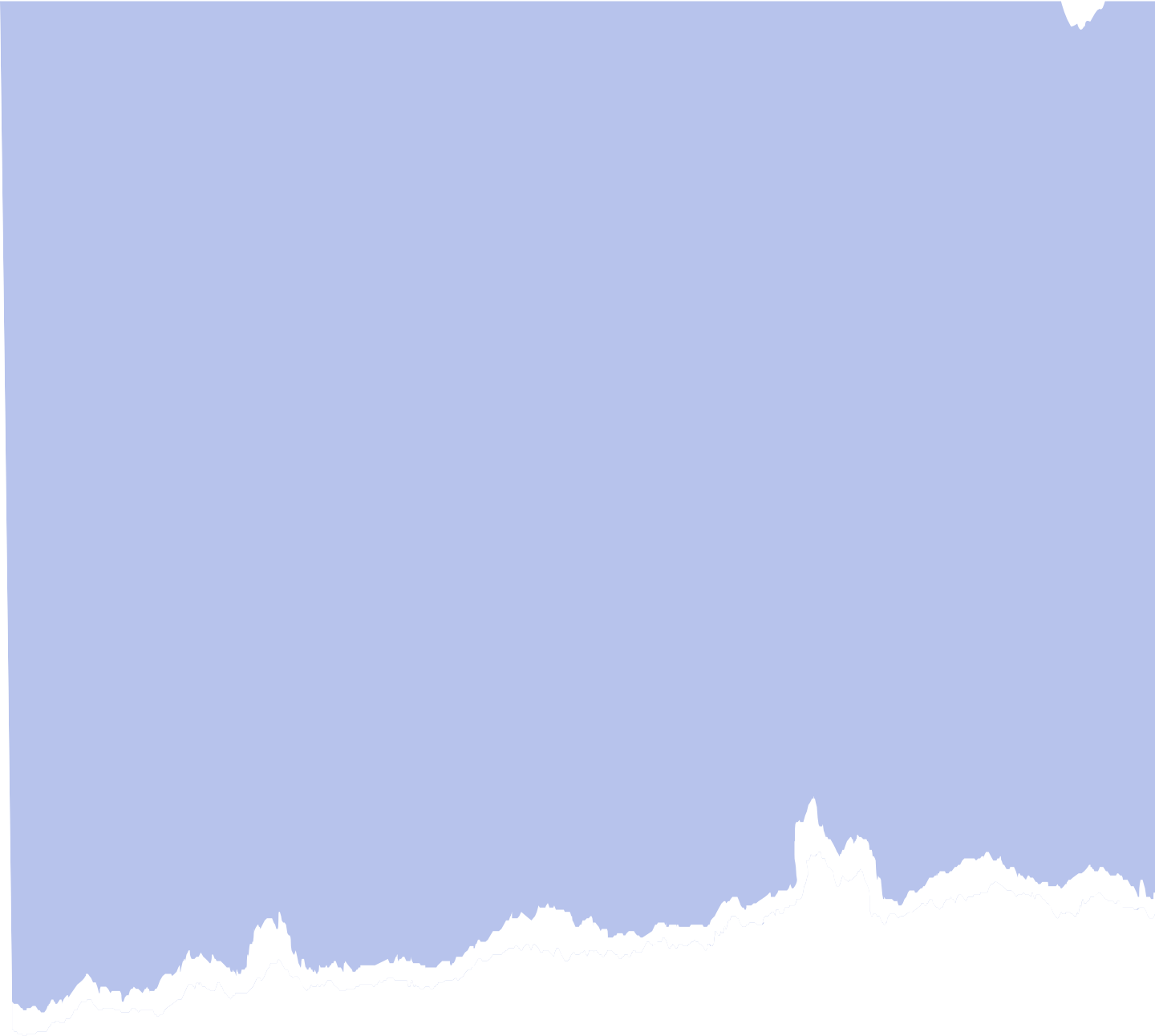 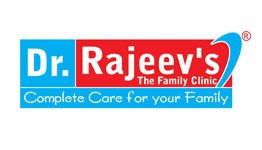 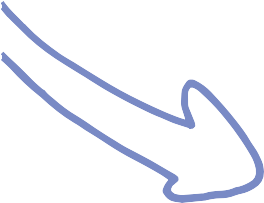 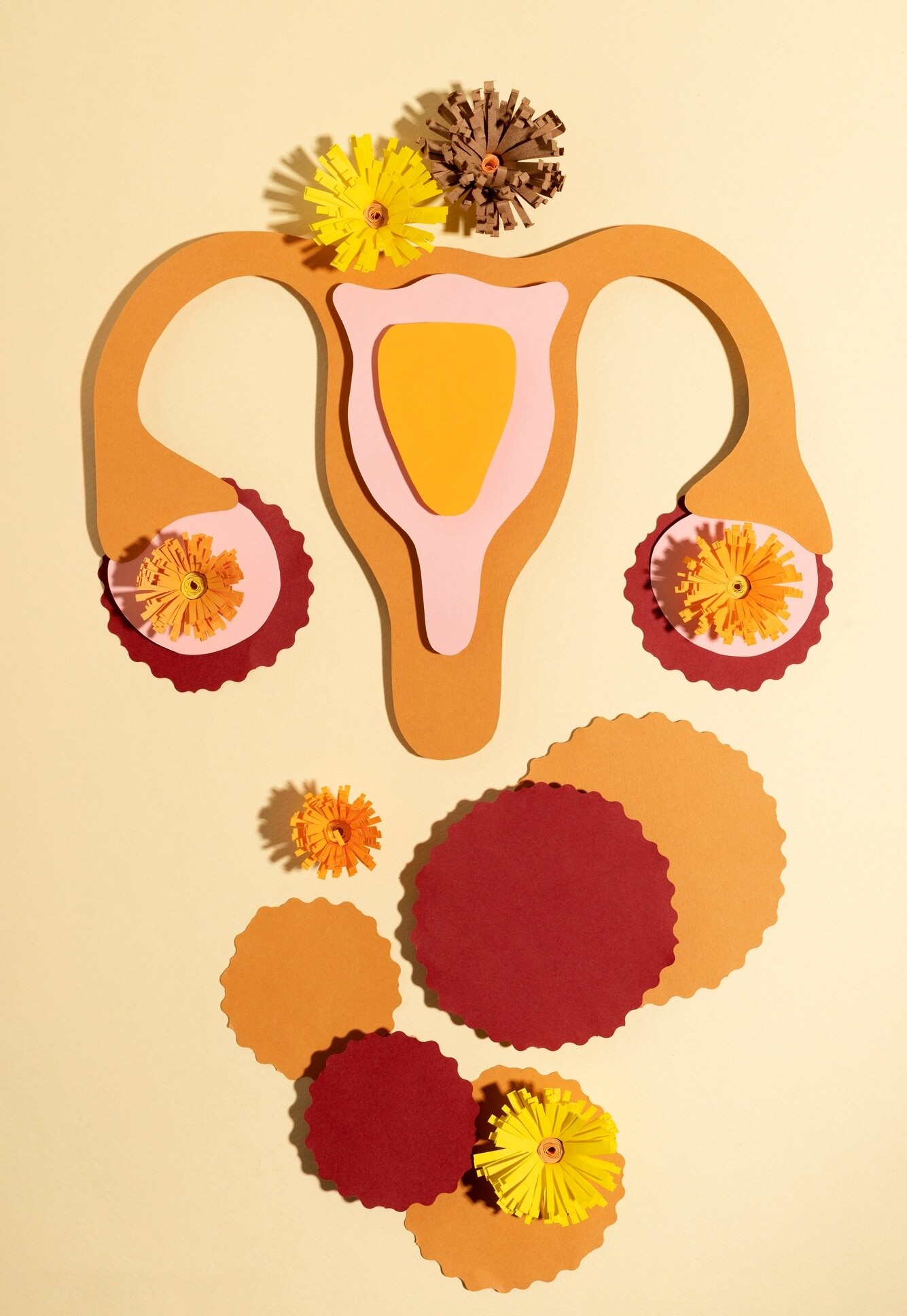 Introduction to PCOD and PCOS
PCOD (Polycystic Ovarian Disease) and PCOS  (Polycystic Ovarian Syndrome) are common hormonal  disorders affecting women. These conditions can  lead to various symptoms such as irregular  periods, weight gain, and fertility issues.
Understanding effective treatment options is  essential for managing these conditions  effectively.

www.rajeevclinic.com
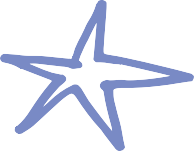 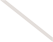 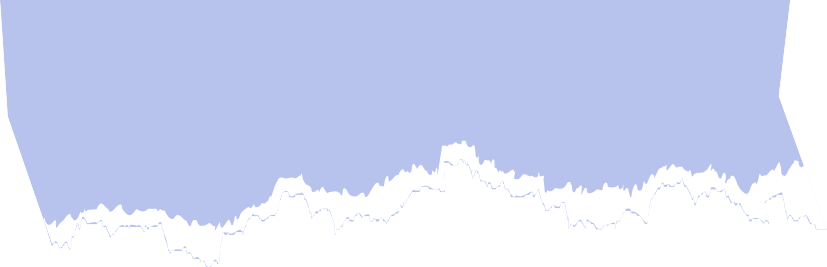 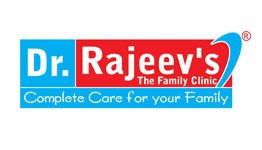 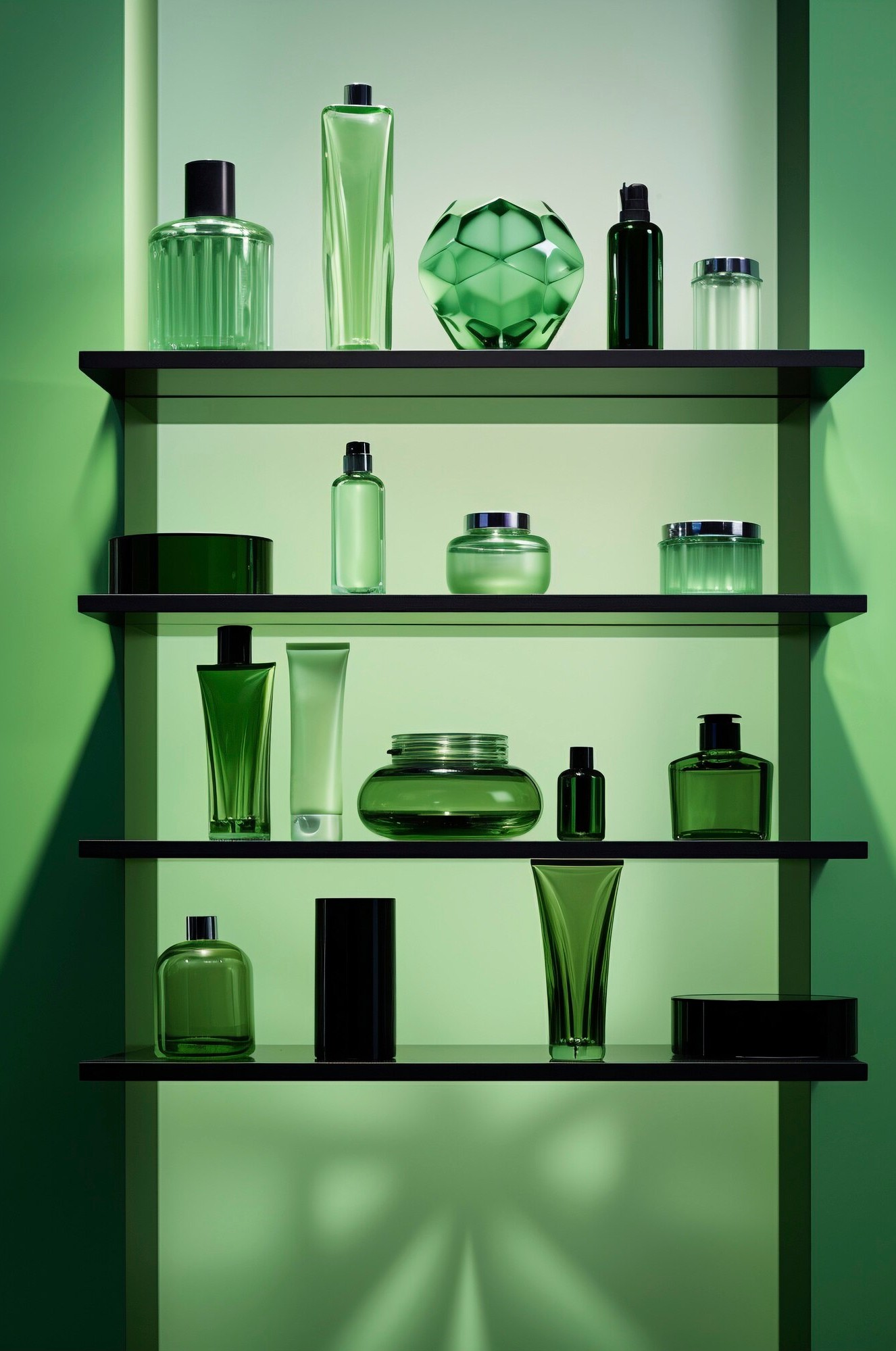 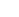 Understanding Homeopathy
Homeopathy is a holistic approach that  focuses on treating the individual rather  than just the symptoms. It uses natural  remedies to stimulate the body's healing  processes. This method can be particularly  beneficial for managing chronic conditions  like PCOD and PCOS.


www.rajeevclinic.com
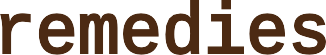 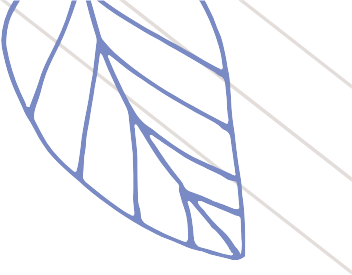 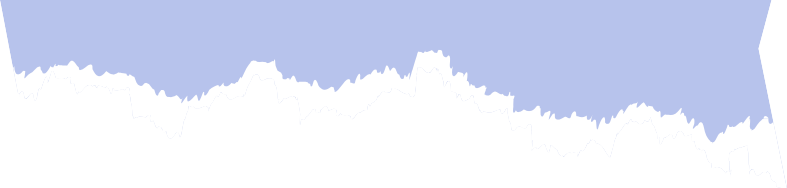 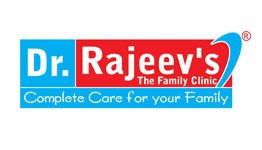 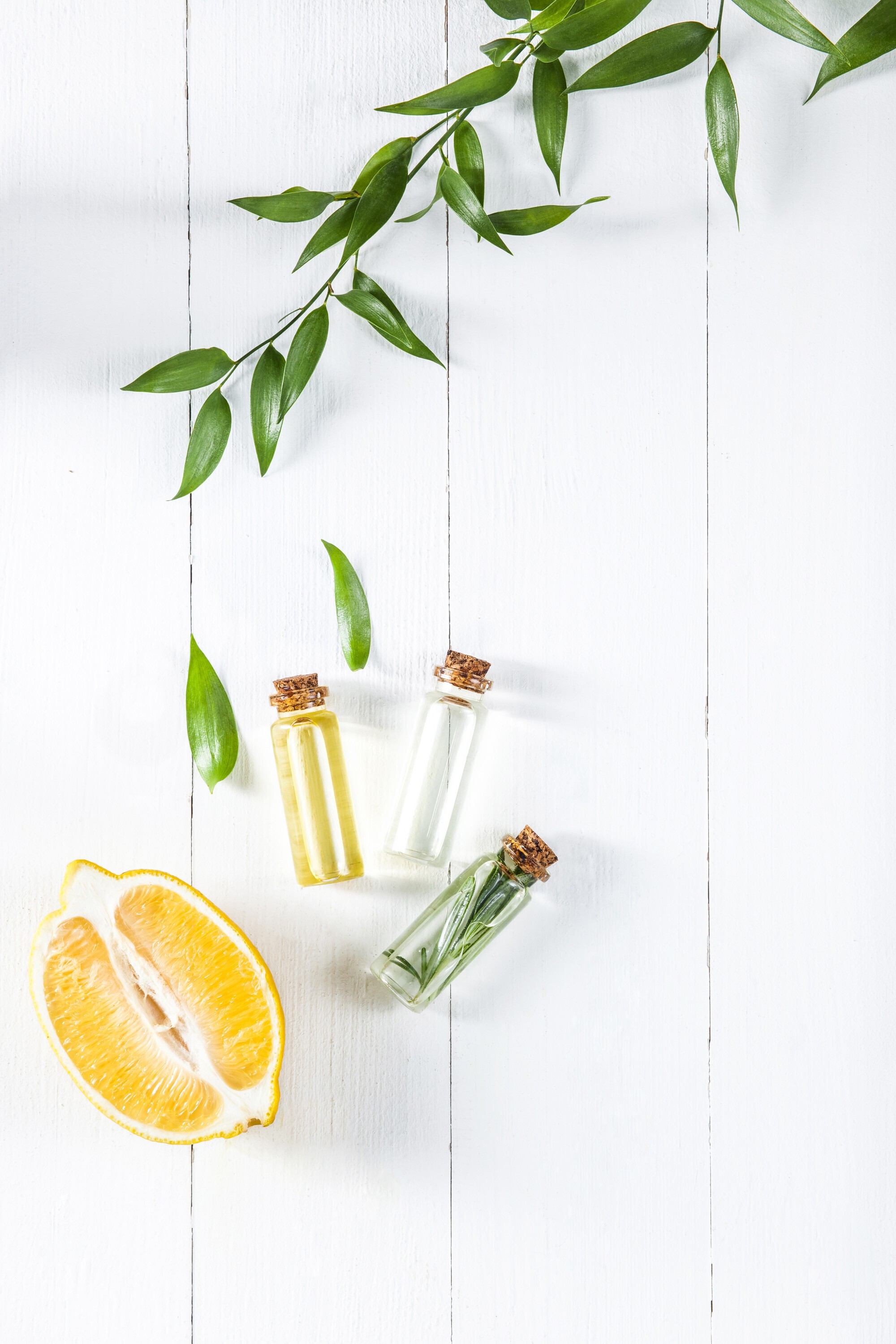 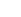 Homeopathic Remedies for PCOD
Several homeopathic remedies can aid  in alleviating symptoms of PCOD.  Remedies like Sepia, Pulsatilla, and  Calcarea Carbonica address hormonal  imbalances and promote regular  menstrual cycles. A tailored approach  based on individual symptoms is  crucial for efficacy.
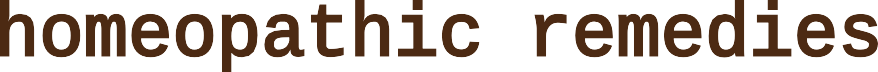 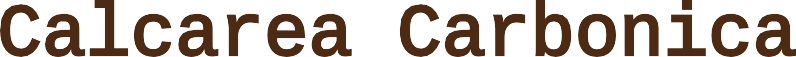 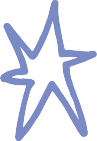 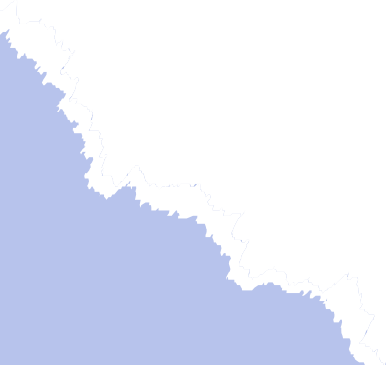 www.rajeevclinic.com
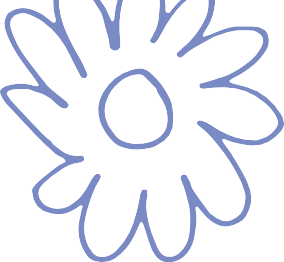 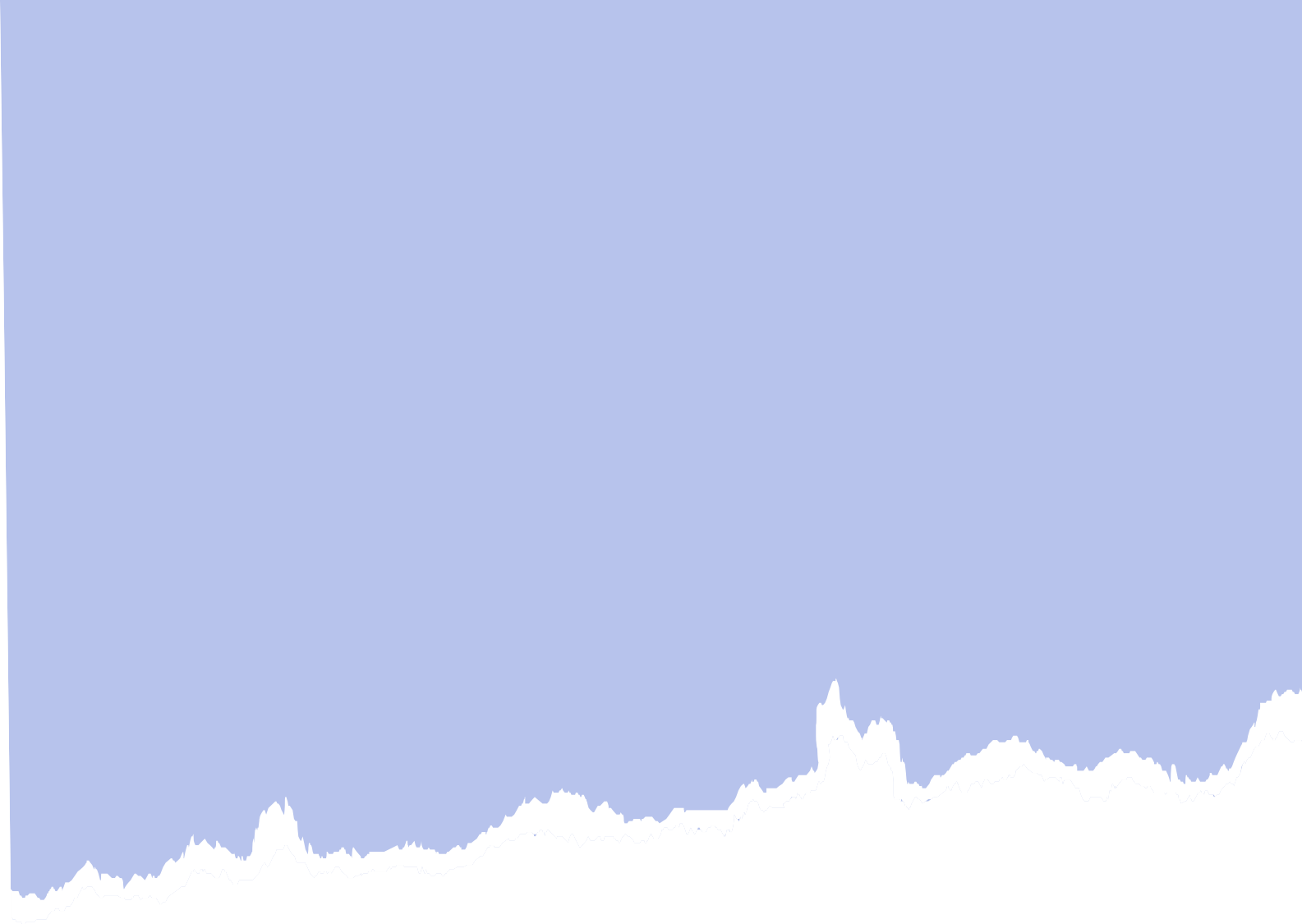 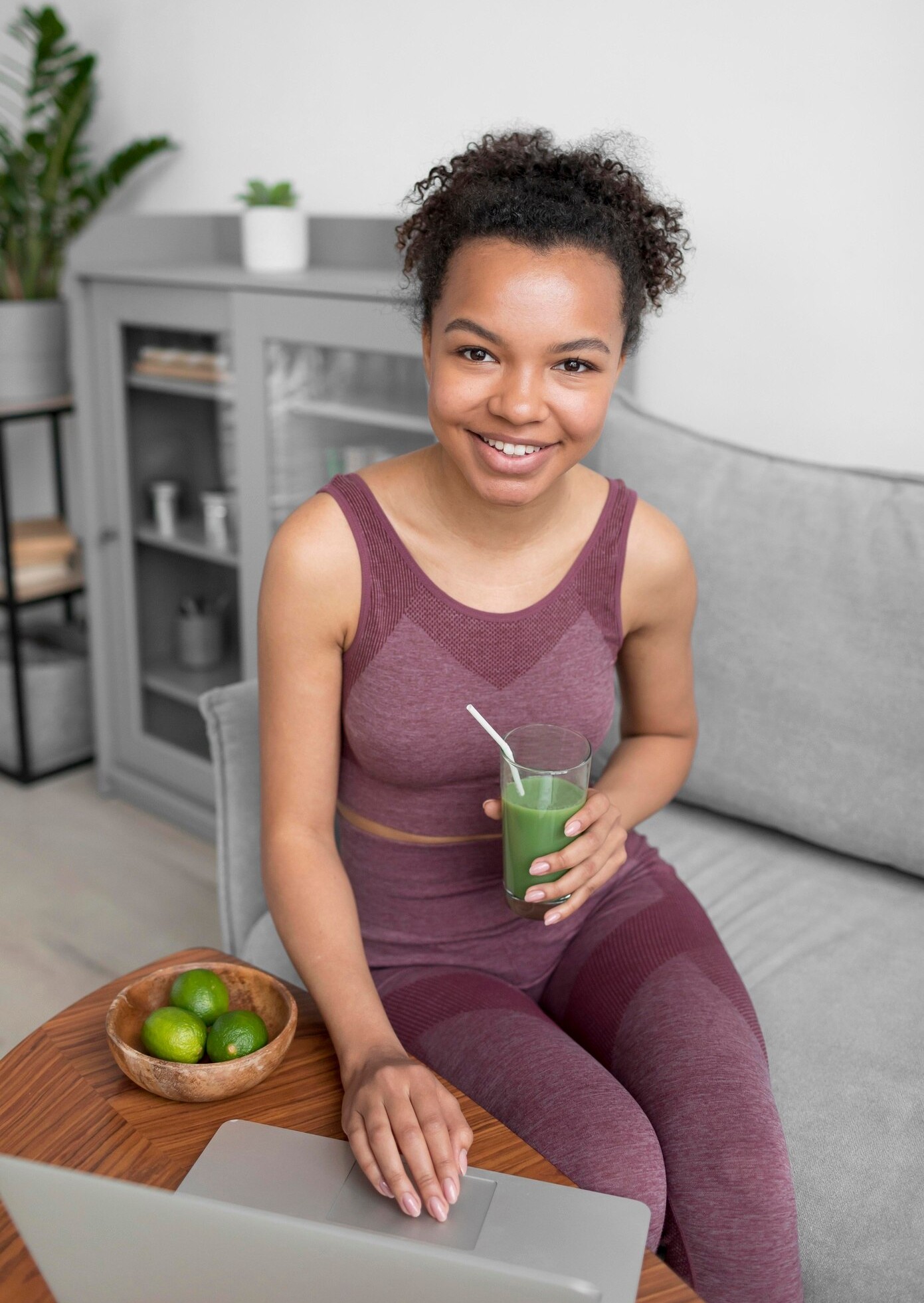 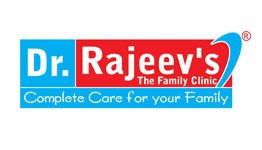 Lifestyle Changes and Homeopathy
Incorporating lifestyle changes alongside  homeopathic treatment can enhance  results. This includes a balanced diet,  regular exercise, and stress management  techniques. Homeopathy supports these  changes by addressing underlying  imbalances and promoting overall  wellness.


www.rajeevclinic.com
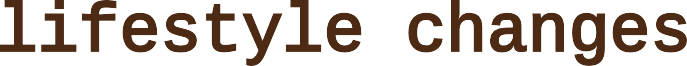 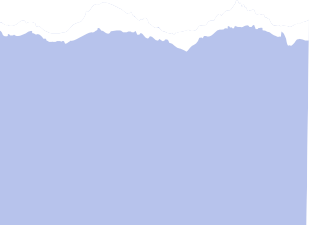 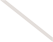 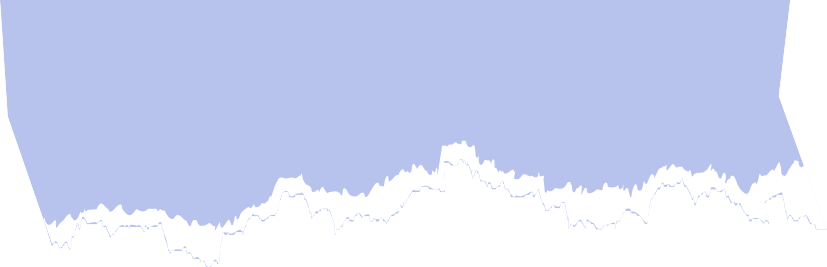 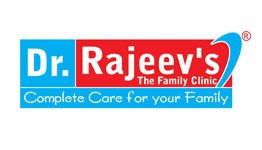 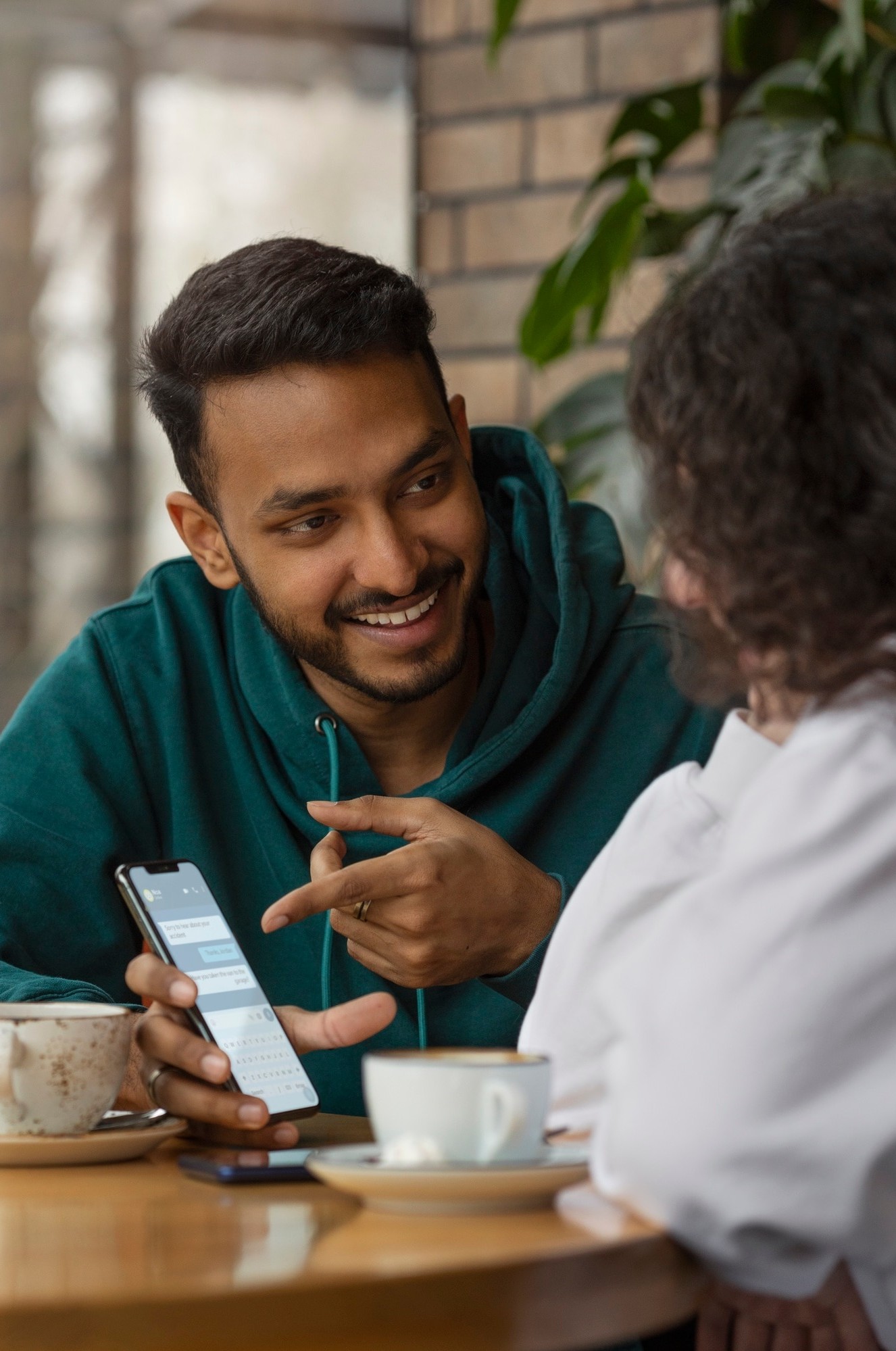 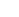 Success Stories from Rajeev  Homeopathy Clinic
Many patients at Rajeev Homeopathy Clinic have  experienced significant improvements in their  PCOD and PCOS symptoms. Through personalized  treatment plans and ongoing support,  individuals have reported better hormonal  balance, weight management, and improved  quality of life.
www.rajeevclinic.com
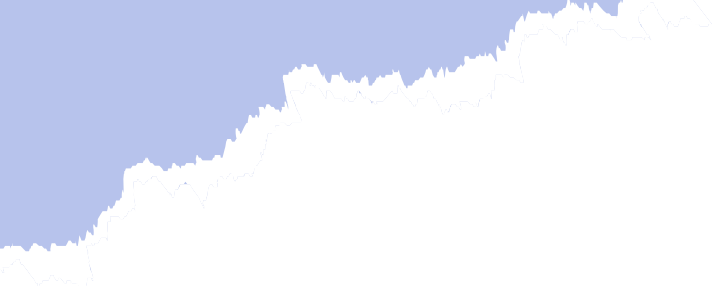 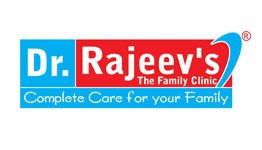 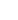 Conclusion: A Holistic Approach
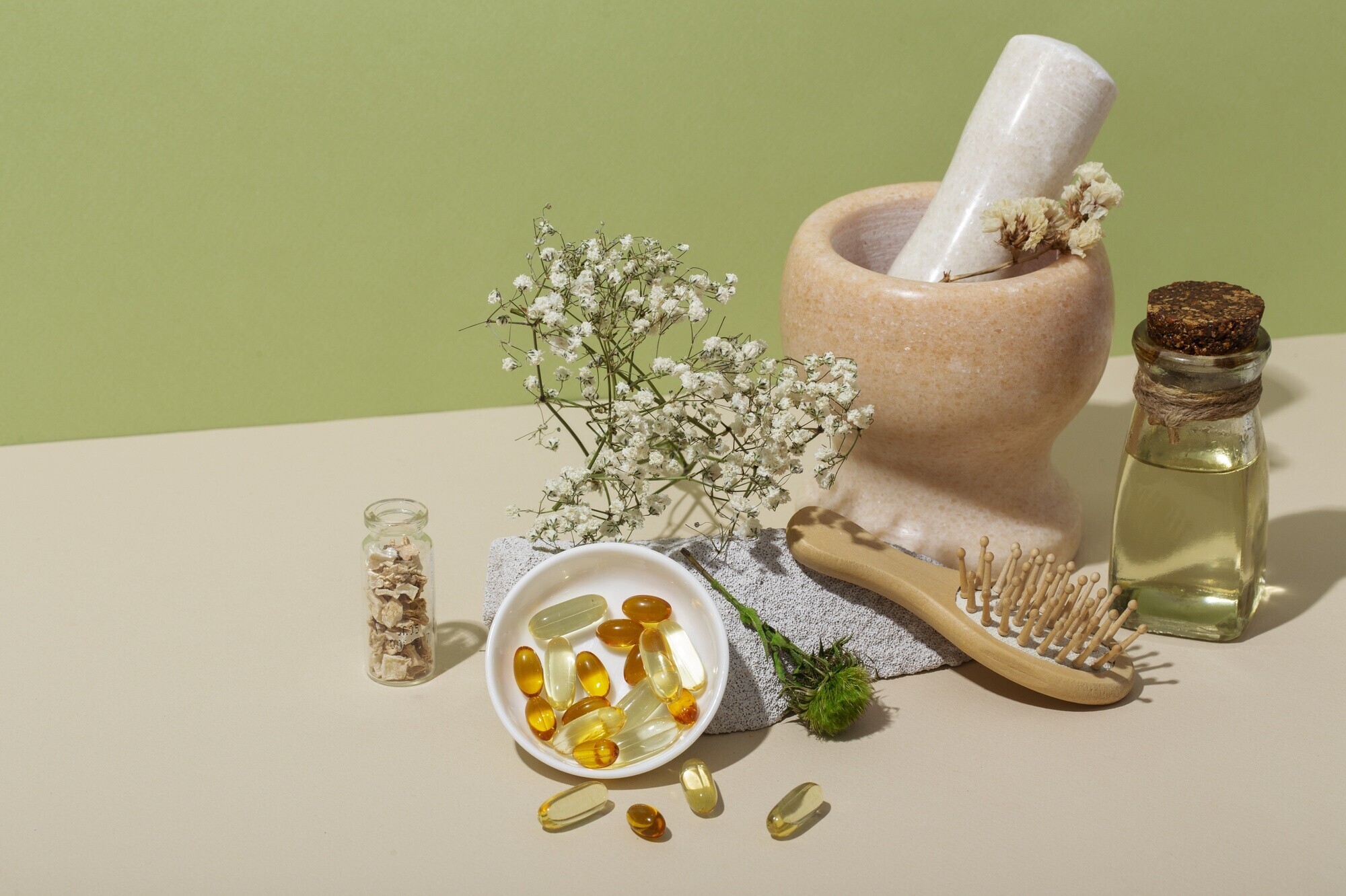 In conclusion, effective management of  PCOD and PCOS requires a holistic  approach that combines homeopathy with  lifestyle modifications. The insights  from Rajeev Homeopathy Clinic highlight  the potential for improved health and  well-being through personalized care.
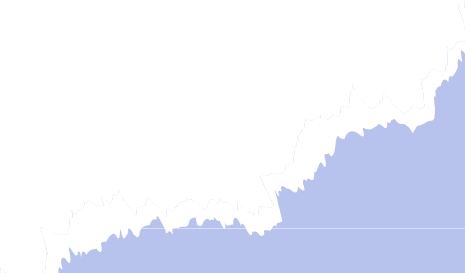 www.rajeevclinic.com
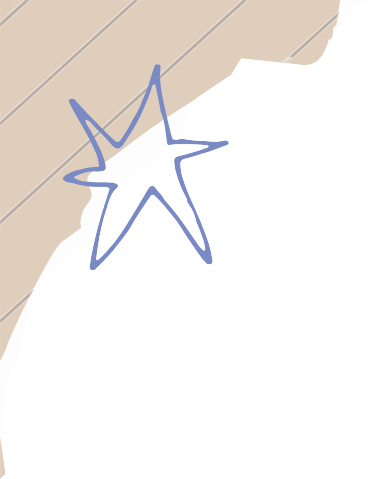 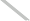 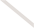 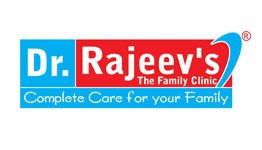 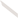 Thanks!
Do you have any questions?
abhihomoeo@gmail.com
+91 9263778607
www.rajeevclinic.com
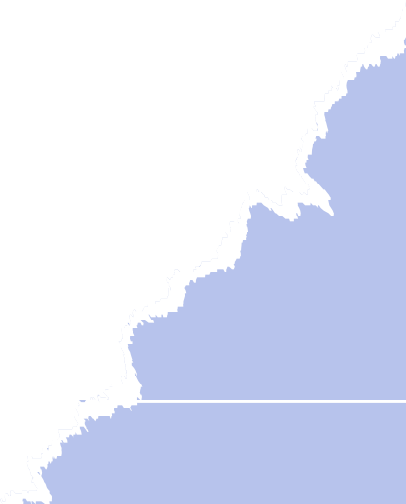